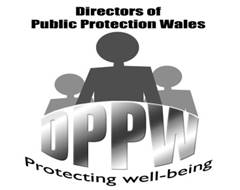 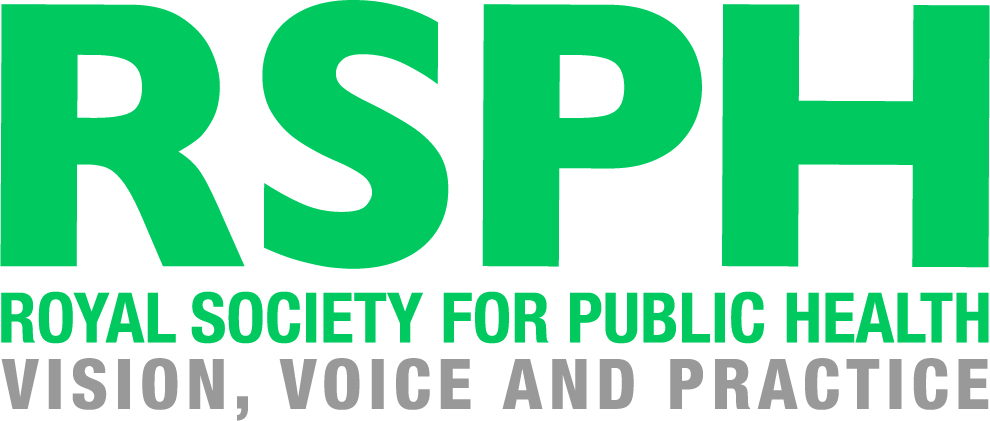 Section 6: Legal requirements for special procedures practitioners and business owners
Special procedures practitioners and business owners are subject to a number of legal requirements in England. This includes:
The Health and Safety at Work etc Act 1974
RIDDOR 2013
COSHH 2002
Health and Safety (First Aid) Regulations 1981
Environmental Protection Act 1990
Local Government (Miscellaneous Provsions) Act 1982
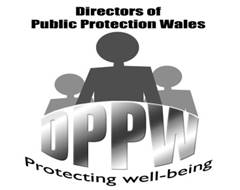 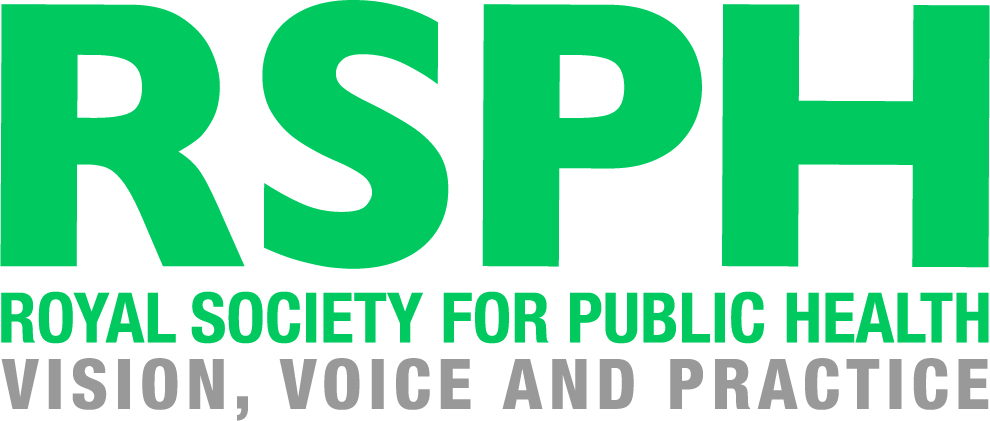 Health and Safety at Work Act 1974 (1)
The Act sets out the general duties which:
employers have towards employees and members of the public
employees have to themselves and to each other
certain self-employed have towards themselves and others

Employers:
It shall be the duty of every employer to ensure, so far as is reasonably practicable, the health, safety and welfare at work of all his employees.
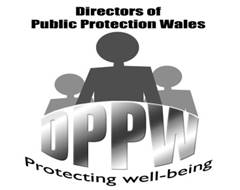 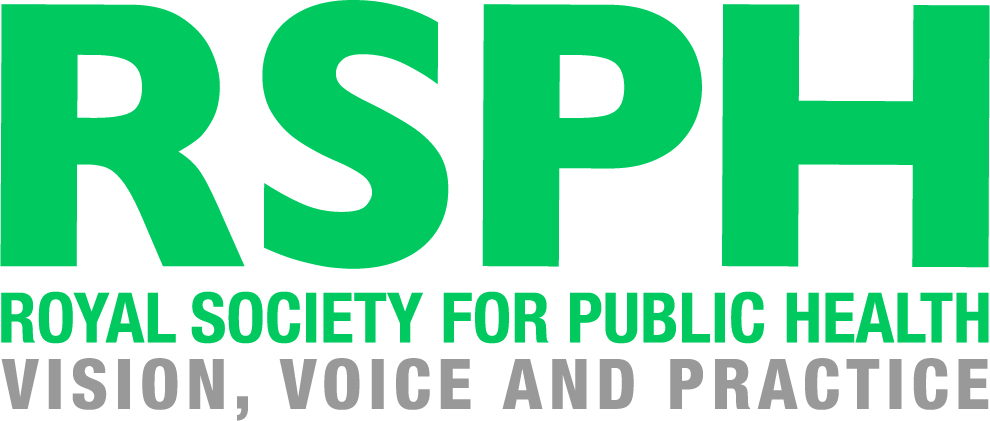 Health and Safety at Work Act 1974 (2)
Employer responsibilities include to:

Ensure risk assessments are carried out
Provide a H&S policy (this need not be a written policy if there are 5 or fewer employees)
Consult with employees
Provide training and information
Provide the right workplace facilities
Make arrangements for first aid, accidents and ill-health
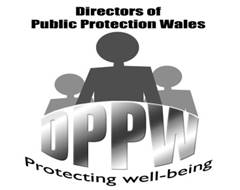 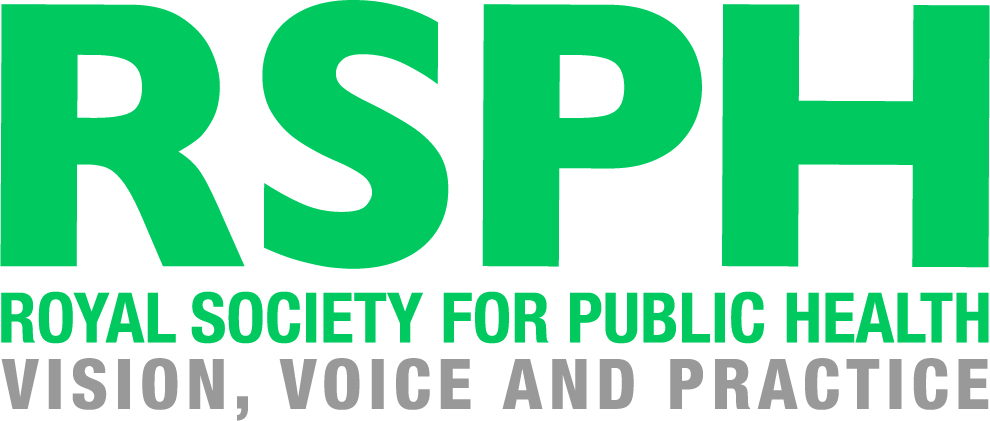 Health and Safety at Work Act 1974 (3)
Employee responsibilities:

It shall be the duty of every employee while at work—
(a)to take reasonable care for the health and safety of himself and of other persons who may be affected by his acts or omissions at work; and

(b)as regards any duty or requirement imposed on his employer or any other person by or under any of the relevant statutory provisions, to co-operate with him so far as is necessary to enable that duty or requirement to be performed or complied with.
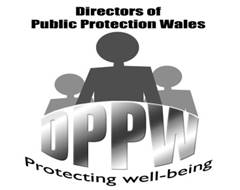 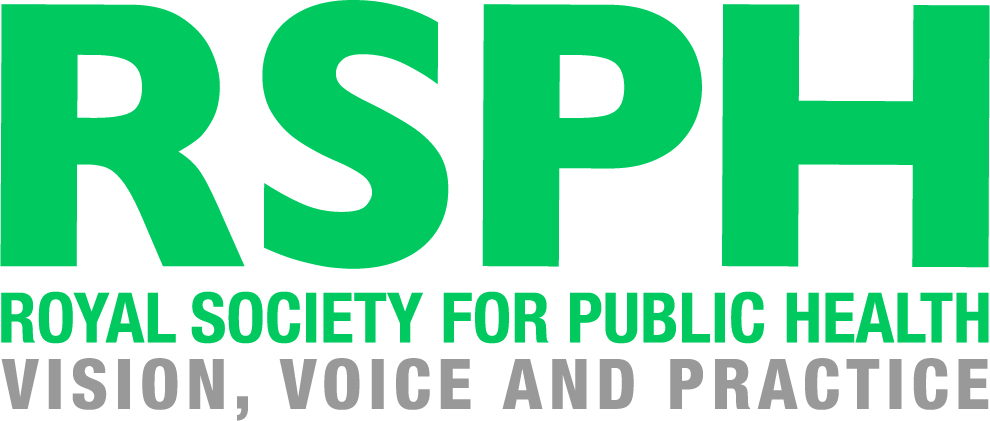 RIDDOR 2013 (1)
RIDDOR - Reporting of Injuries, Diseases and Dangerous Occurrences Regulations 2013

RIDDOR puts duties on employers, the self-employed and people in control of work premises (the Responsible Person) to report certain serious workplace accidents, occupational diseases and specified dangerous occurrences (near misses).
RIDDOR 2013 (2)
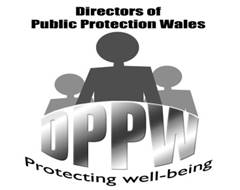 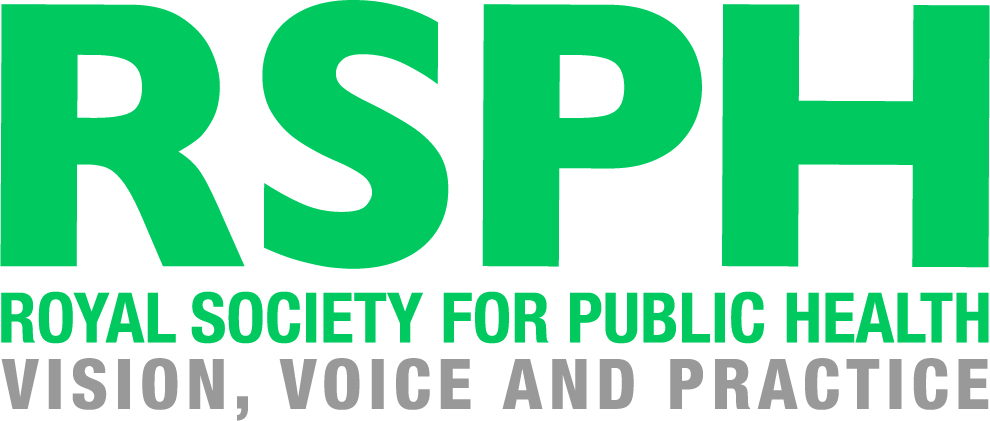 All diseases must be reported when they are attributable to an occupational exposure to a biological agent. Biological agents include blood borne viruses.

Occupational exposures to biological agents may take place as a result of accidental injury with a contaminated syringe needle or an animal bite.

The Health and Safety Executive publishes a list of occupations where there may be a risk of infection. This list includes acupuncturists, ear and body piercers and tattooists
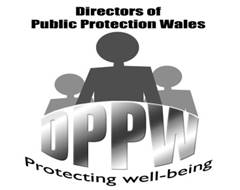 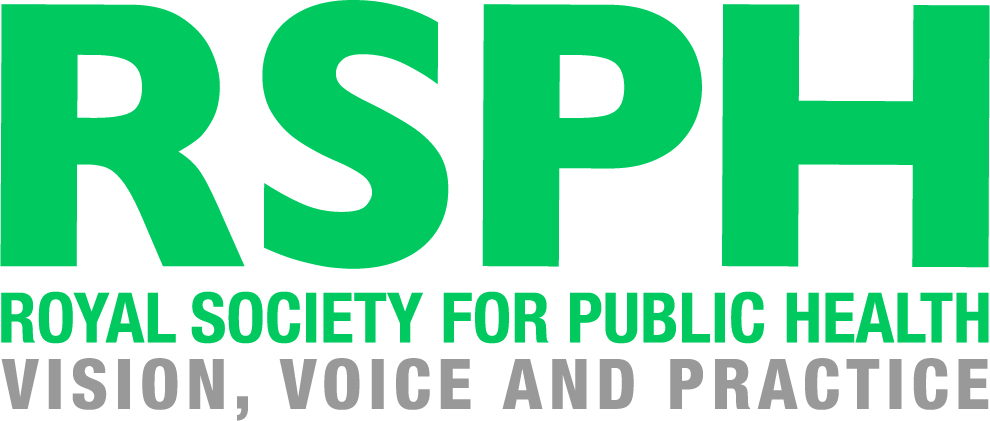 COSHH 2002
Control of Substances Hazardous to Health

COSHH is the law that requires employers to control substances that are hazardous to health. Exposure to hazardous substances can be prevented or reduced by:

finding out what the health hazards are;
deciding how to prevent harm to health (risk assessment);
providing control measures to reduce harm to health;
making sure they are used;
keeping all control measures in good working order;
providing information, instruction and training for employees and others;
providing monitoring and health surveillance in appropriate cases;
planning for emergencies.
Hierarchy of Control
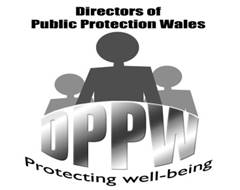 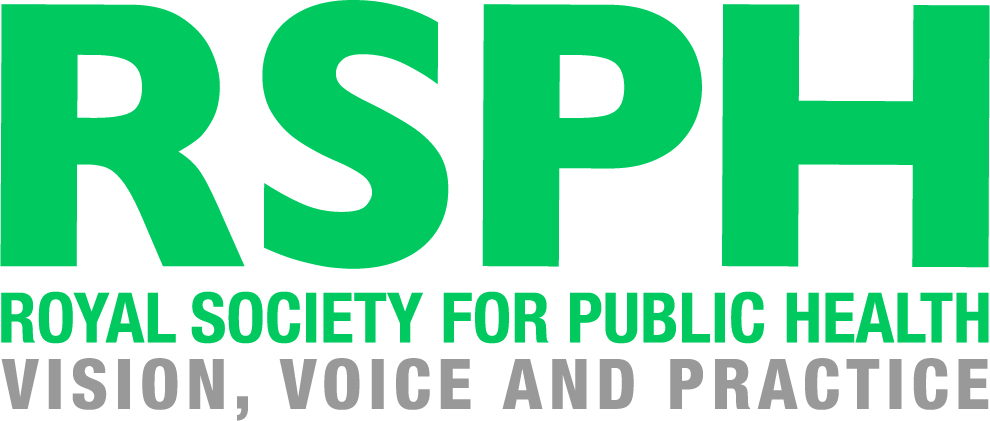 Elimination
Substitution
Engineering Controls
Administration Controls
Personal Protective Equipment
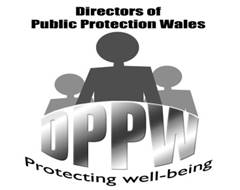 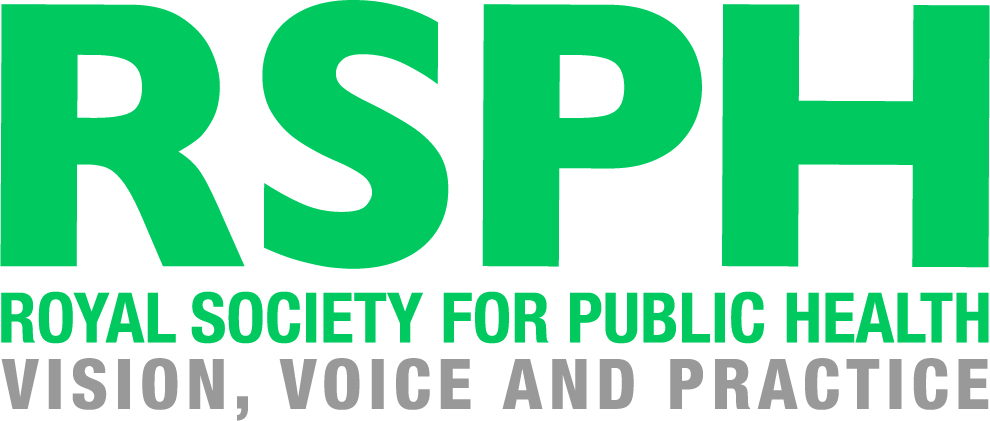 Health and Safety (First Aid) Regulations 1981
The Health and Safety (First-Aid) Regulations 1981 require employers to provide adequate and appropriate equipment, facilities and personnel to ensure their employees receive immediate attention if they are injured or taken ill at work. These Regulations apply to all workplaces including those with less than five employees and to the self-employed.
Environmental Protection Act 1990
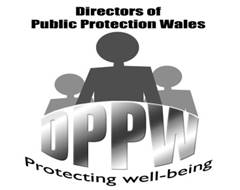 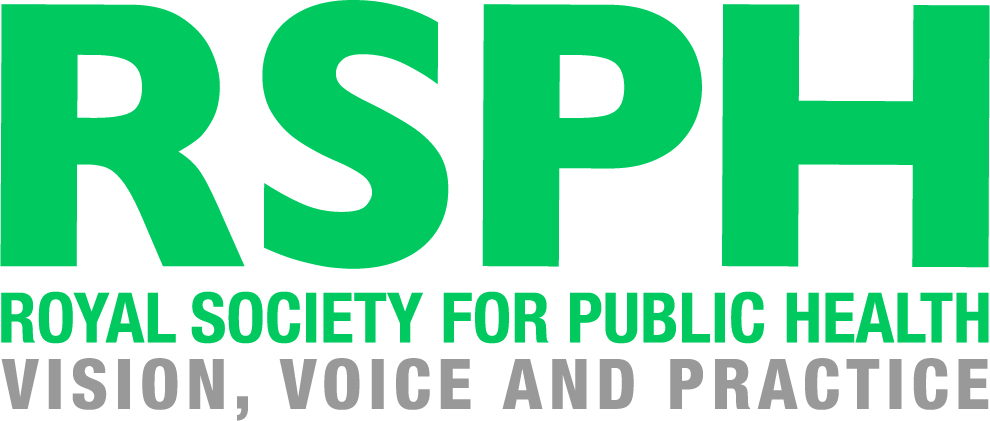 This Act covers the disposal of waste, including waste contaminated with body fluids. This is covered in detail in Section 14 ‘Collection and Disposal of Waste
Local Government (Miscellaneous Provisions) Act
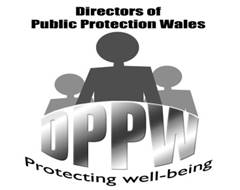 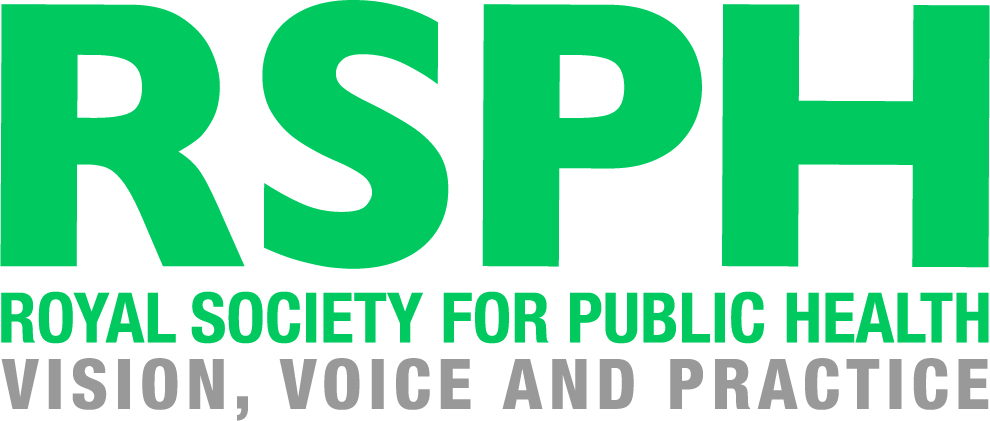 Section VIII of the Act covers acupuncture, tattooing, ear piecing and electrolysis and enables local authorities to register premises and make byelaws for:

The cleanliness of premises and fittings
The cleanliness of individuals registered to carry out procedures or assist with procedures
Cleaning and sterilisation of equipment

The Act also provides powers for local authority officers to enter premises if they suspect an offence is being committed.
Summary
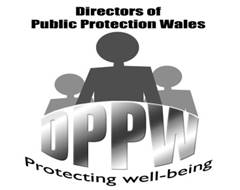 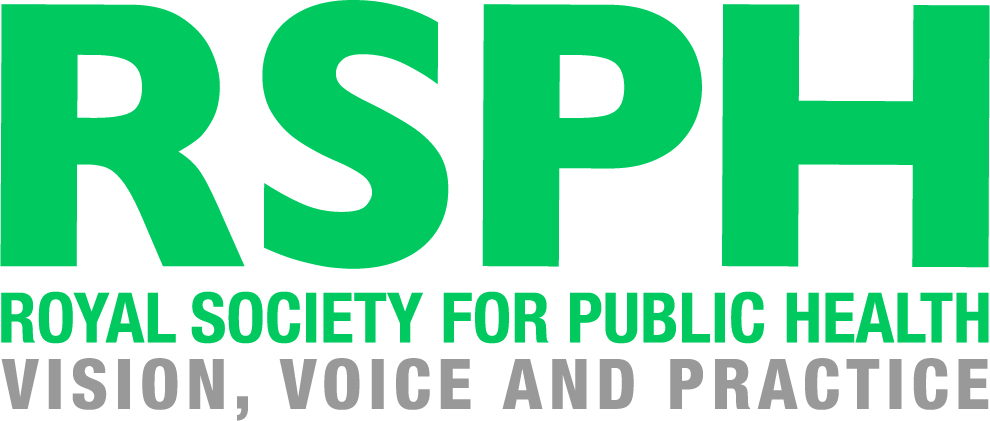 HASAWA 1974 the purpose and main duties, focus on employees 
Reporting of accidents/RIDDOR
General COSHH Regs
Hierarchy of controls
First aider
Environmental Protection (Waste management)
Local Government byelaws
True or False Quiz
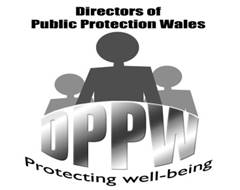 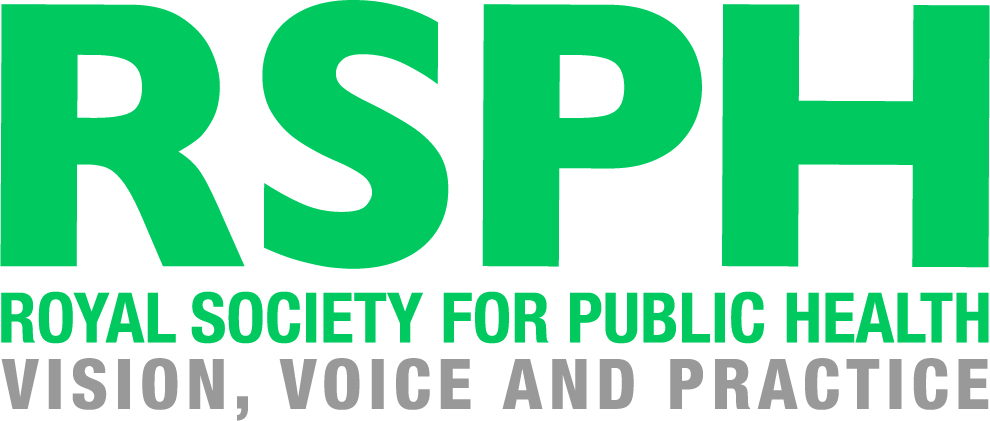 True or False Quiz Answers
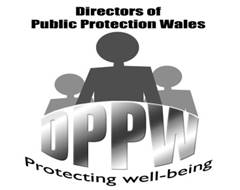 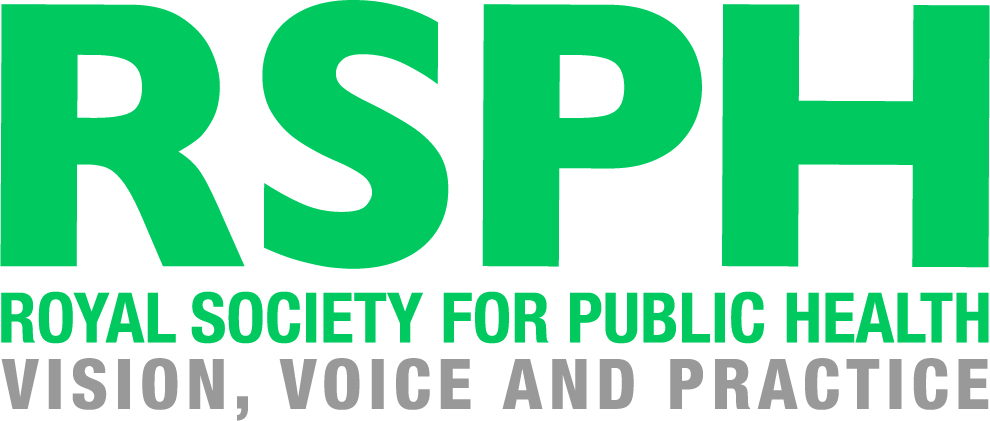